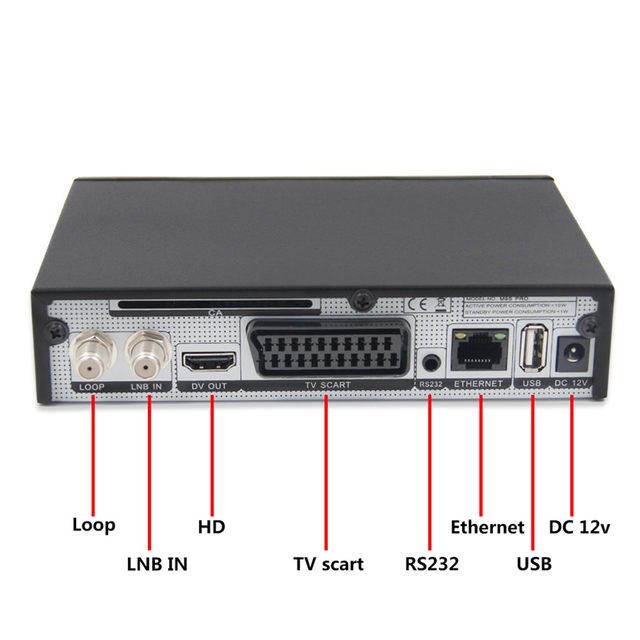 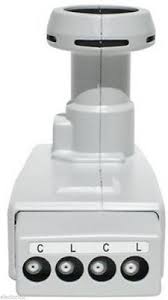 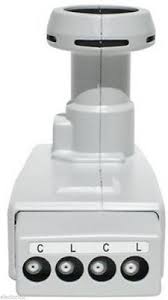 Configuration  A
N/A
TX
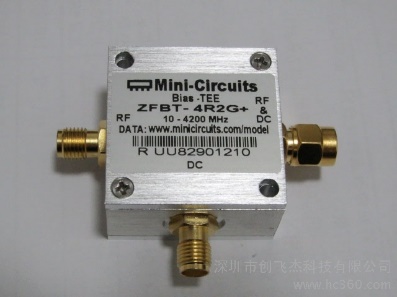 0Vdc RX
12Vdc TX
RX /TX
switch
RX
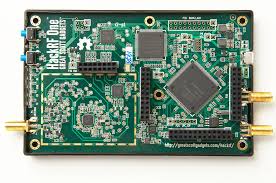 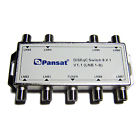 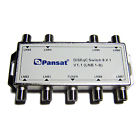 No DC
12Vdc
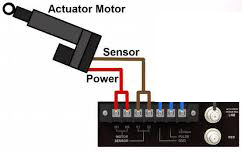 12Vdc
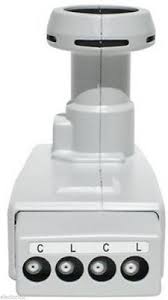 Configuration  B
N/A
TX
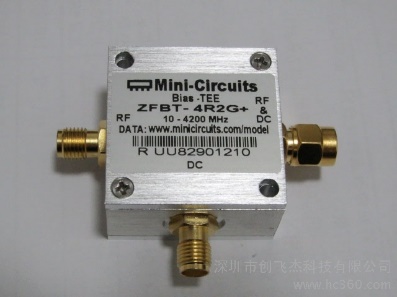 0Vdc RX
12Vdc TX
RX /TX
switch
RX
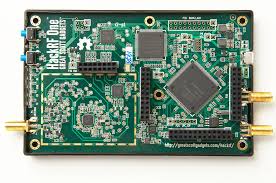 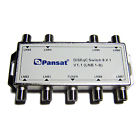 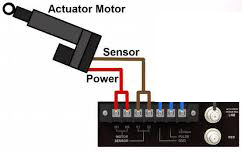 12Vdc
12Vdc
12Vdc
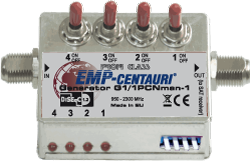 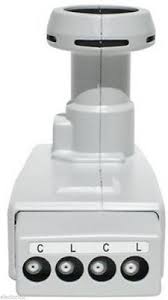 Configuration  C
N/A
TX
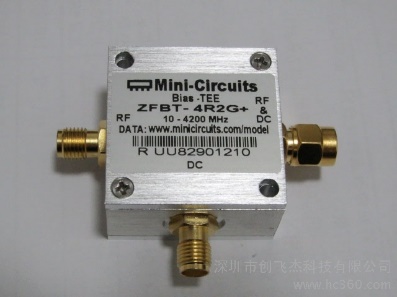 0Vdc RX
12Vdc TX
RX /TX
switch
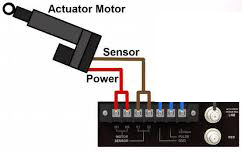 RX
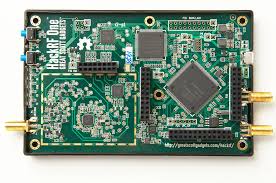 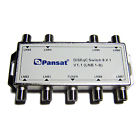 12Vdc
12Vdc
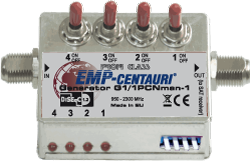 12Vdc
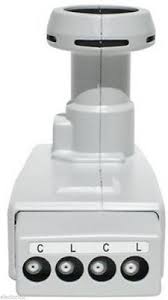 Configuration  D
N/A
TX
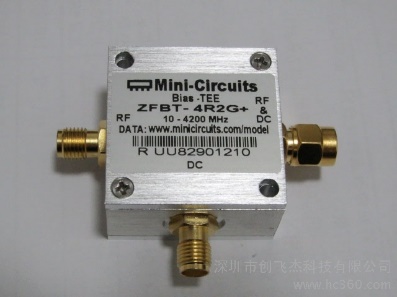 0Vdc RX
12Vdc TX
RX /TX
switch
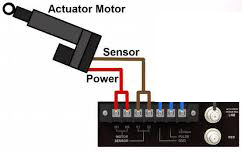 RX
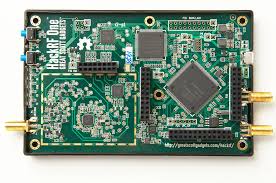 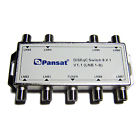 12Vdc
12Vdc
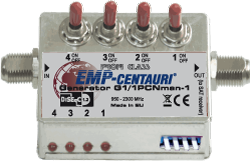 12Vdc
Cross band Hub, duel sector, duel channel
2.397ghz
Cross band Hub, single sector, single channel
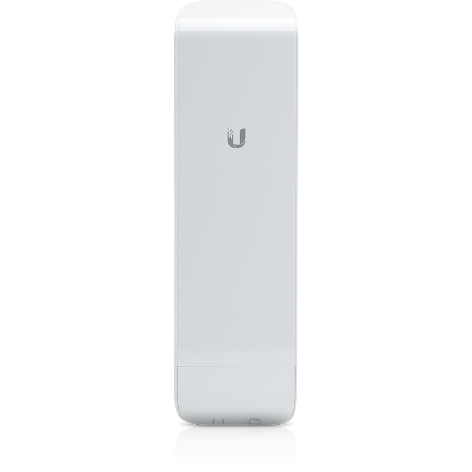 2.402ghz
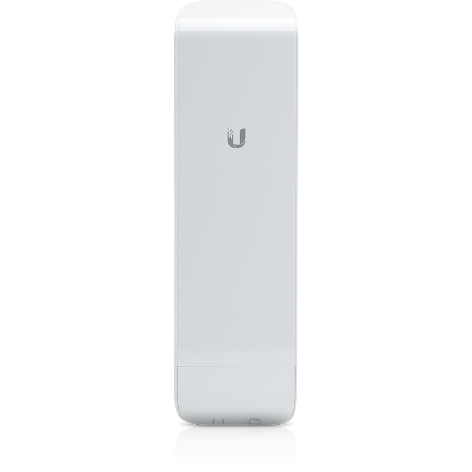 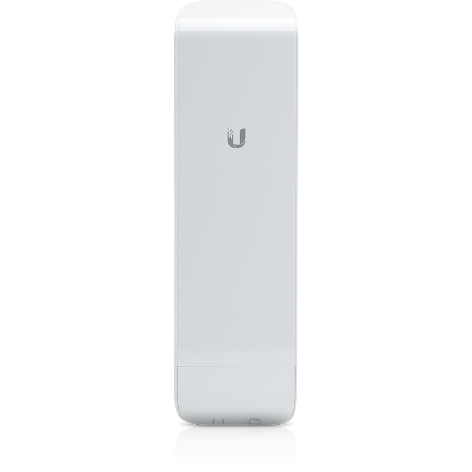 5.905ghz
2.397ghz
5.905ghz
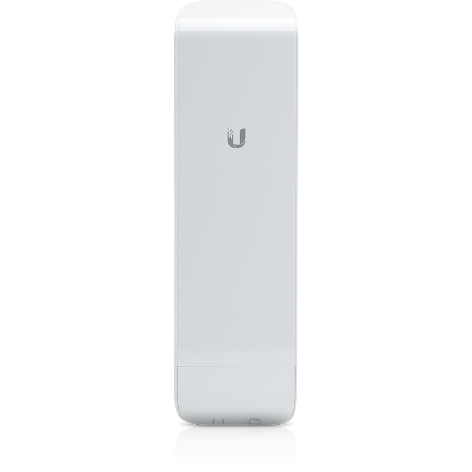 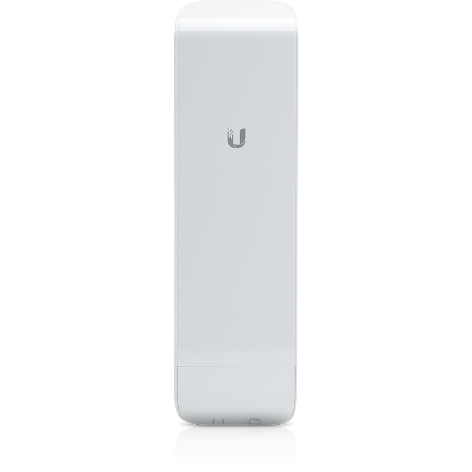 5.885ghz
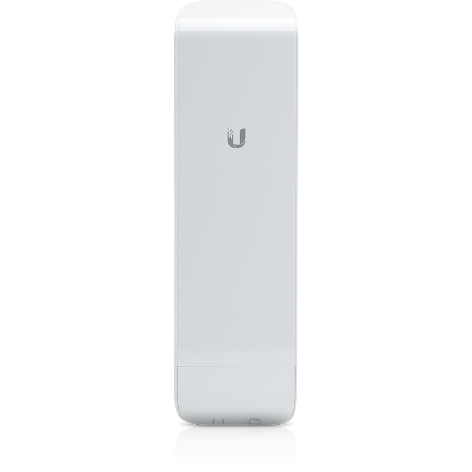 12v or 24v POE Injector
LAN to Lan for Simple DtD link
VLAN Switch for Advanced DtD link